Figure 3. Activation images and activation profiles in reward-/punishment-related regions. Regions associated with both ...
Cereb Cortex, Volume 24, Issue 5, May 2014, Pages 1319–1331, https://doi.org/10.1093/cercor/bhs415
The content of this slide may be subject to copyright: please see the slide notes for details.
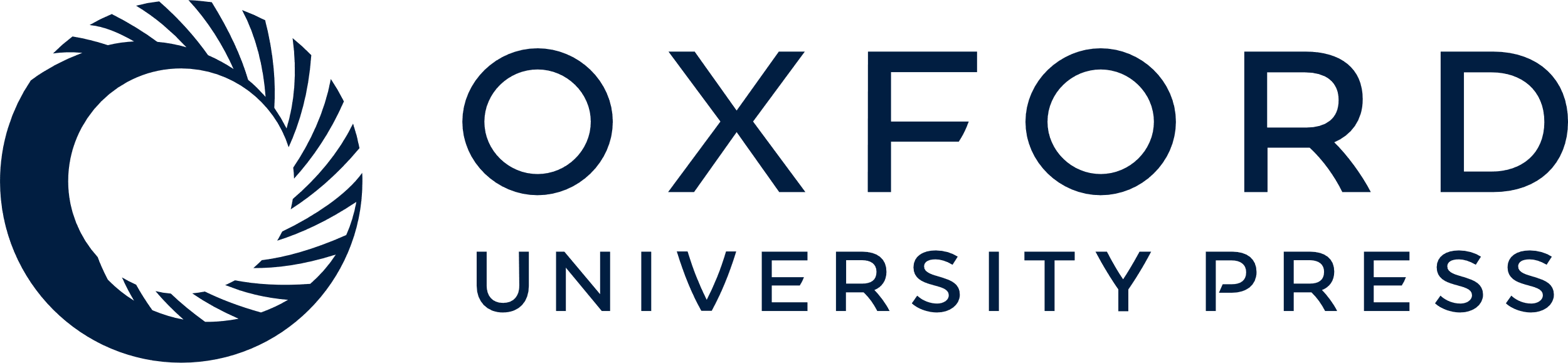 [Speaker Notes: Figure 3. Activation images and activation profiles in reward-/punishment-related regions. Regions associated with both rewards and punishments were identified in the right VTA/SN and right NA regions. The right insular activation reflected a linearly increasing function of punishment. The numbers of each point show the mean effect size (SE) in each condition.


Unless provided in the caption above, the following copyright applies to the content of this slide: © The Author 2013. Published by Oxford University Press.This is an Open Access article distributed under the terms of the Creative Commons Attribution License (http://creativecommons.org/licenses/by-nc/3.0/), which permits non-commercial use, distribution, and reproduction in any medium, provided the original work is properly cited. For commercial re-use, please contact journals.permissions@oup.com]